Randomized Algorithms
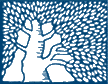 Lecturer: Moni Naor
Lecture 9
Recap and Today
Recap
The communication complexity of equality
Proof by Compression/Encoding

Today
Local Lemma
Simultaneous Messages Protocols
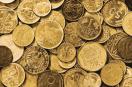 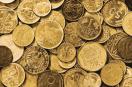 ALICE
mA
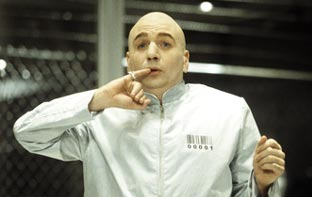 f(x,y)
CAROL
mB
BOB
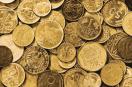 With shared randomness independent of inputs: O(1)
Upper bound: O(√n)
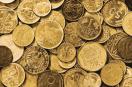 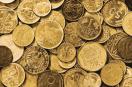 ALICE
BOB
f(x,y)
Communication Complexity without Shared Randomness
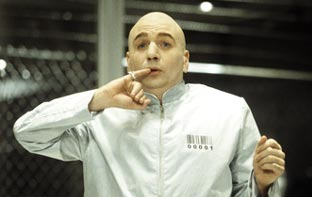 With shared randomness independent of inputs: O(1)
New: Working Against a Static Adversary
Adversary chooses the sequence of cards ahead of time and independent of the guesses it sees
Knows the algorithm
Any randomness that should be accessed again and again is charged to the memory
As a first step: assume the guesser has access to the randomness “for free”
The [1][1-2]… construction does not work: simply put 1 at the end.
The probabilistic construction works – but the issue is the size of the representation
Pair-Wise Independence Representation
Assume n is a power of 2
Analysis of Pair-Wise Independence Representation
Used:
Using full 
independence
Number of possible
 intersection
Now only pair-wise:
Union Bound
Idea to Explore: Permute the Underlying Universe
Structure of Proofs by Compression or Encoding
Proof by Encoding
Proof by Encoding
Only log T
Bit to record
Which one
Only these recorded
Mirror Games
Two players, `first’ and `second’, game:
A virtual deck with 2n cards
Each round: alternating players should pick a card (value in 1..2n) that has not appeared so far
If any player repeats a card that has appeared: loses the game.
If all cards are picked: draw
With perfect memory a draw is reached
Claim: Second player has a strategy that requires very little memory
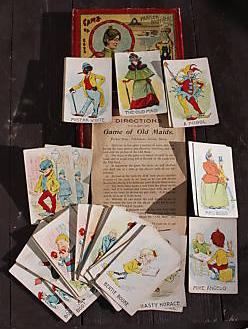 Mirror Games
Claim (Sumagha Garg and Jon Schneider): first player does not have a deterministic strategy that uses sublinear space and guarantees a draw. 
What about probabilistic strategies?
Garg and Schneider and Feige:
Suppose first player has access to a secret matching
Can use techniques like the subset encoding we saw to figure out numbers that have appeared so far
Whenever the Second player guesses the `Old Maid’  - the unmatched value
The Lovasz Local Lemma
Statement
Application
“Constructive”
“Algorithmic”
The Union Bound
For a uniformly 
random assignment
The (Lovasz) Local Lemma
Question: what happens with k-wise independent events?
Not symmetric
Applying The Local Lemma for k-CNF
No dependency on the 
number of variables n 
or number of clauses m
If two clauses do not 
share a variable, their
satisfiability is independent
Example: LLL and the Hat Game
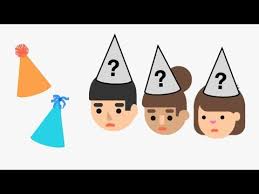 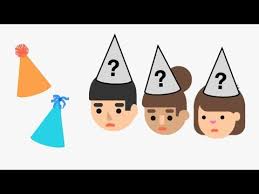 …LLL and the Hat Game
Why not distance 2?
There are ∆ of these
pde <1
Proof of The Local Lemma
By induction hypothesis
Proof of The Local Lemma
The event added
From independence
Proof of The Local Lemma
manipulation
Induction hypothesis
…Proof of The Local Lemma
On Making the Local Lemma Constructive
The proof does not give an algorithm to find the point in space that makes all the bad events disappear.
Approach for finding them: 
Partition instance problem into smaller ones
Logarithmic in size
By partial assignment.
Then do an exhaustive search on each part
Each variable either true, false or undefined
If clause not satisfied, make sure enough free variables
We know it exists
Constructive vs. Algorithmic
For the algorithm to work we need a base case that relies on the (non-constructive) LLL
Suggested by József Beck
Suboptimal dependency on k 

Moser and Tardos suggested an algorithmic version of the LLL